Раздельное написание не с деепричастиями.
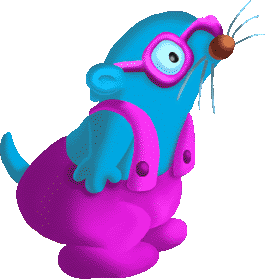 Не с деепричастиями
не_ задумываясь       ненавидяне_думая                 негодуяне_прочитав          недоумеваяне_двигаясь          невзлюбив
- Проведем исследование, 
– Сравните написание деепричастий с НЕ в левом столбике и в правом.– Какую закономерность слитного или раздельного написания НЕ с деепричастиями  вы отметили?– Сделайте вывод о написании не с деепричастиями
Запомни правило!Не с деепричастиями пишутся раздельно
Кроме тех случаев, когда без не деепричастие не употребляется
Алгоритм
1. Определить часть речи.
2. Проверить - употребляется слово 
без не.

 Да                    Нет
                            
Раздельно        Слитно
Игра «Будь внимателен!»
(не)торопясь                        (не)доумевая
 (не)годуя                              (не)говоря
 (не)читая                              (не)смеясь
 (не)навидя                            (не)досыпая
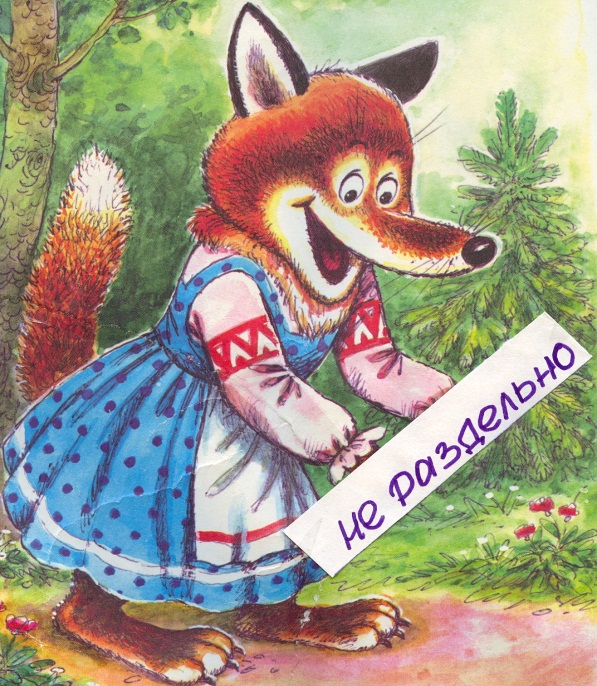 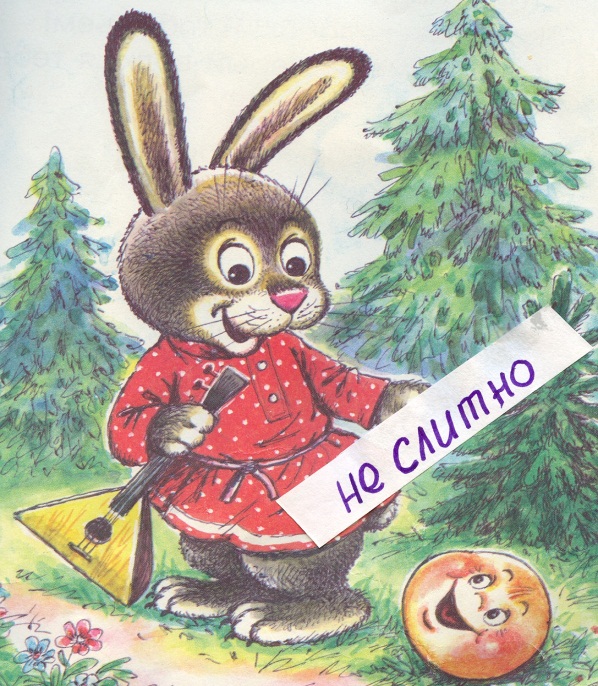 Проверьте!
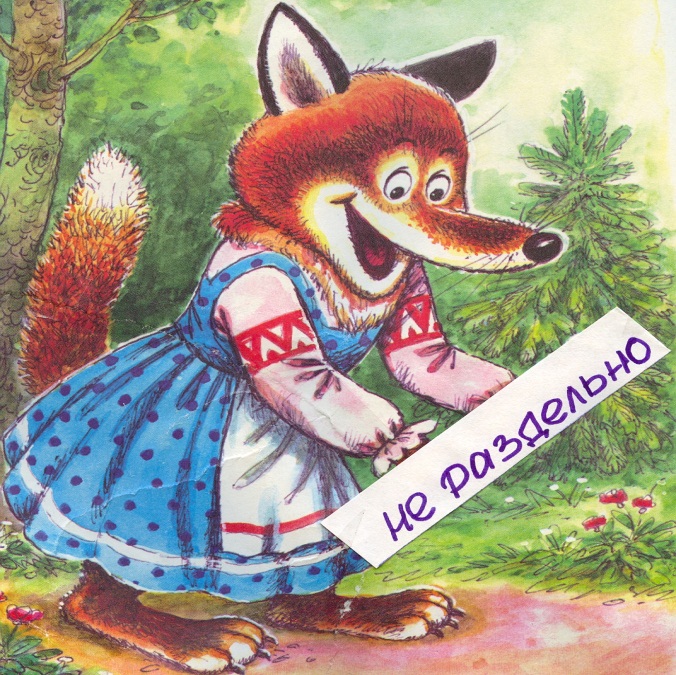 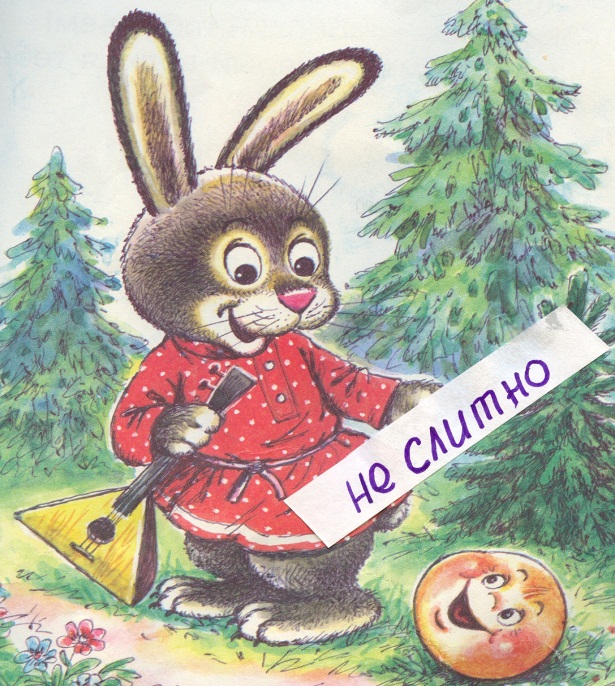 не торопясь                                         негодуя
 не читая                                               недоумевая
 не говоря                                             ненавидя
 не смеясь                                             недосыпая
Замени выделенные слова      деепричастиями с не.


    Ласточки без умолку щебетали.
    Снег шел всю неделю беспрестанно.
    Ребята работали в поле без устали.
Творческая работа.
Лексическая работа. 
1. Пиша тебе об этом…(у Н.Некрасова)
2. Бежа изо всех сил…(у М.Ю.Лермонтова)
3. Лия горькие слезы…Могя это сделать…Громко поя песни…(у Л.Толстого)